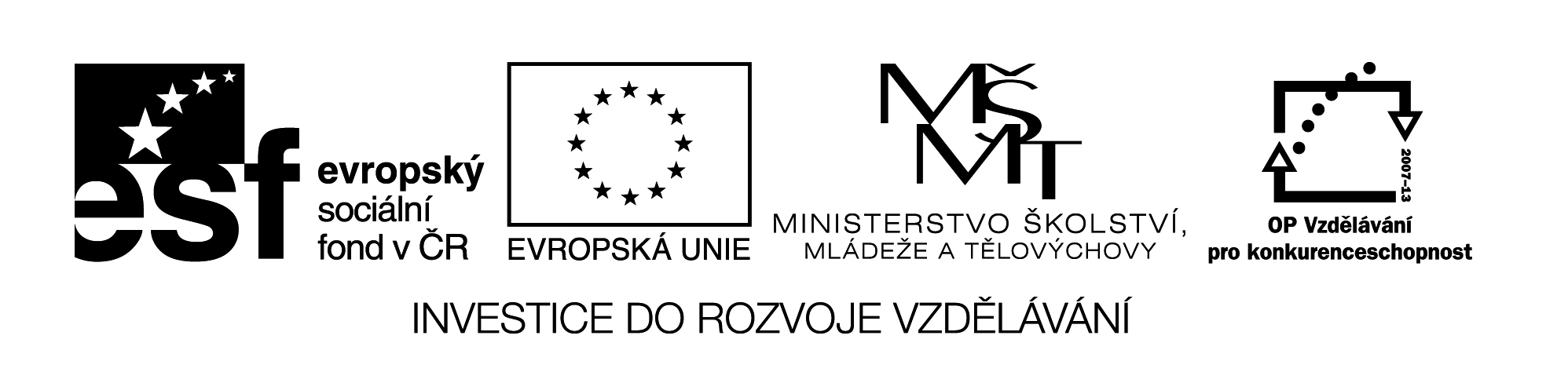 Označení materiálu: ZRCKOVA_technologie_1	 	
Název materiálu:	Šlehané hmoty
                                    		
Anotace:
Prezentace objasňuje žákům oboru cukrář různé technologické postupy šlehaných hmot, seznamuje je s hlavními surovinami a jednotlivými výrobky. Je určena pro předmět technologie.
.
Očekávaný výstup: 
Žáci popíší a vysvětlí technologické postupy, druhy výrobků, způsoby pečení a další úpravy.	
 
Klíčová slova:	pěna, šlehání, objem, bezé hmota,  buflery, korpus, Sachrova hmota
Druh učebního materiálu:		Prezentace
Metodika: (jak s materiálem pracovat): 	Slouží jako podklad pro výklad látky
				Zpětná vazba – kontrolní otázky za každou 				kapitolou

Obor:				29-54-H/01 Cukrář
Ročník:				první
 
Vytvořeno v programu:		Microsoft Office PowerPoint 2007
Odkaz:
 
 Autor: 				Božena Zrcková
 

Zpracováno dne: 17. 12. 2012
 
Prohlašuji, že při tvorbě výukového materiálu jsem respektoval(a) všeobecně užívané právní a morální zvyklosti, autorská a jiná práva třetích osob, zejména práva duševního vlastnictví (např. práva k obchodní firmě, autorská práva k software, k filmovým, hudebním a fotografickým dílům nebo práva k ochranným známkám) dle zákona 121/2000 Sb. (autorský zákon). Nesu veškerou právní odpovědnost za obsah a původ svého díla.
Šlehané hmotySuroviny
Obor cukrář – technologie 1.
Suroviny
Vejce

Slepičí, čerstvá, případně mražená
Z hygienických důvodů vytloukat v oddělené místnosti
Oddělovat bílky a žloutky
Bílky nesmí obsahovat částice žloutků
Suroviny
Cukr

Nejvhodnější krupicový nebo jemný krystal
Hrubý krystal se špatně rozpouští
Moučkový (práškový) má sníženou šlehací schopnost
Suroviny
Mouka

Nejčastěji pšeničná hladká
Směs hladké a hrubé
Před použitím mouku prosít
Nevhodné mouky s vyšším obsahem lepku
Suroviny
Škrob

Může nahrazovat část mouky
Především kukuřičný a pšeničný
Reguluje obsah lepku v mouce
Sojová mouka – zvyšuje biologickou hodnotu
Suroviny
Tuk 

Máslo a margarin – rozpuštěné
Oleje – vhodnější

Voda
Ovlivňuje hustotu hmoty
Suroviny
Chuťové přísady

Vanilinový cukr, kakao, citropasta, griliáš, kulér

Ovlivňují barvu a chuť
Přidávají se obvykle do mouky
Jaké jsou nejvhodnější tuky?
Proč se nepoužívá moučkový cukr?
Proč je při výrobě důležitá voda?
Jaká se používá mouka?
Zdroje
L. Bláha, F. Kadlec, Z. Plhoň, Cukrářská výroba, ISBN 80-86073-31-9, vydalo nakladatelství Informatorium, 1998
H. Semrádová a Mgr. V. Měsíčková, Cukrářské práce Technologie, ISBN 80-7320-012-0, vydalo nakladatelství Parta, 2003
Archiv fotografií ISŠ Slaný